MYKOLAS ROMERIS UNIVERSIT​Y
Quality of the bachelor's degree study programme
Law and its specialization Law and FinTech 
of the study field of law 

2020-2021 

Students’ opinions presentation
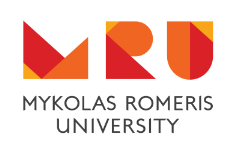 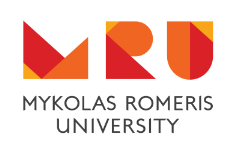 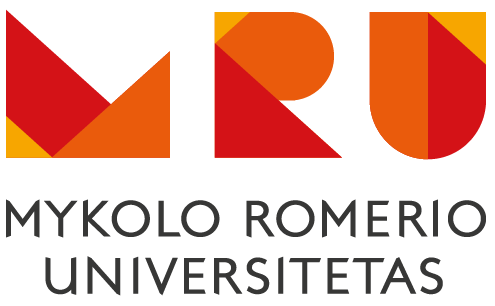 GENERAL EVALUATION OF QUALITY OF THE COURSE UNITS
2020 – 2021
SATISFACTION WITH THE QUALITY OF TEACHING THE COURSE UNITS
SATISFACTION WITH THE QUALITY OF THE CONTENT (TOPICS) OF THE COURSE UNITS
89% of students who responded are highly satisfied or satisfied with quality of the course units of the bachelor’s degree study programme Law and its specialization Law and FinTech of the study field of law.
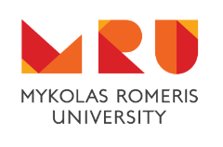 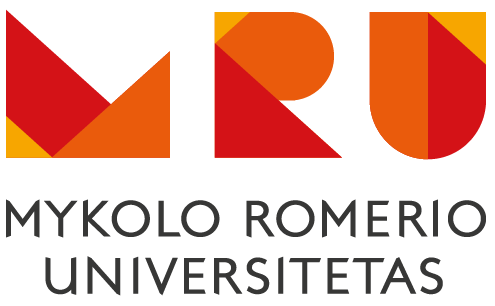 GENERAL EVALUATION OF QUALITY OF THE STUDY PROGRAMME
2020 – 2021
THE STUDY PROGRAMME MET STUDENTS‘ EXPECTATIONS
SATISFACTION WITH THE QUALITY OF THE STUDY PROGRAMME
90% of students who responded are highly satisfied or satisfied with quality of the bachelor’s degree study programme Law of the study field of law.